Figure 1. Experimental design. In WM trials, subjects indicated whether the sample and test displays were the ...
Cereb Cortex, Volume 14, Issue 5, May 2004, Pages 511–520, https://doi.org/10.1093/cercor/bhh013
The content of this slide may be subject to copyright: please see the slide notes for details.
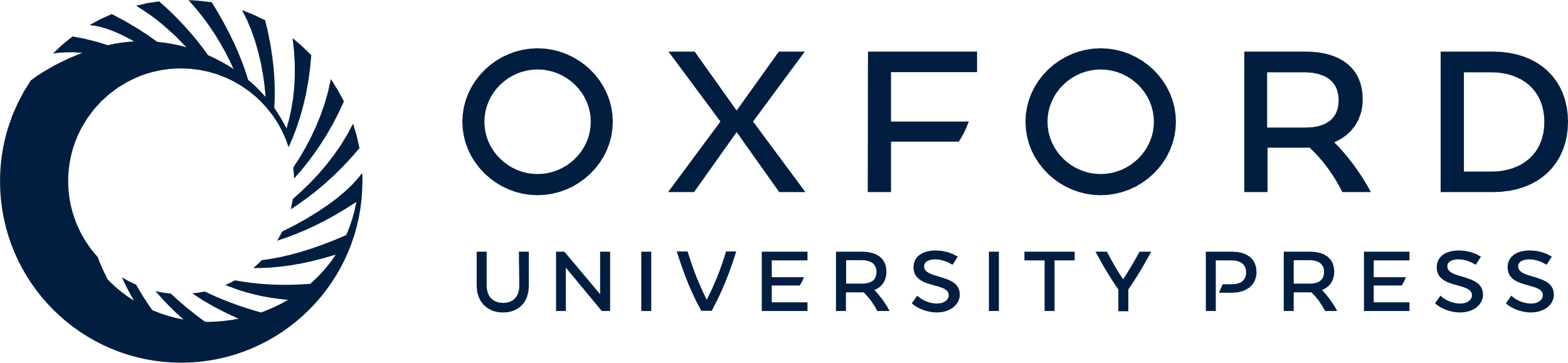 [Speaker Notes: Figure 1. Experimental design. In WM trials, subjects indicated whether the sample and test displays were the same or different (note that the bar orientation on the upper right changed in the present case). They also indicated the confidence of their response (high vs low).


Unless provided in the caption above, the following copyright applies to the content of this slide:]